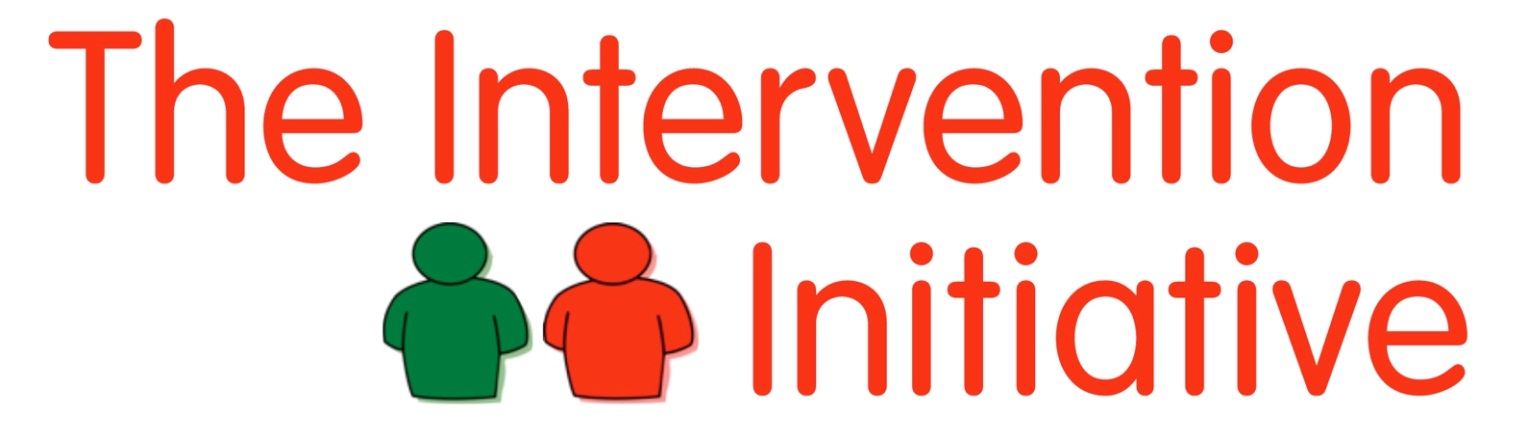 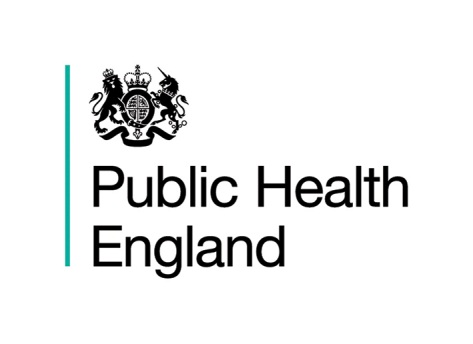 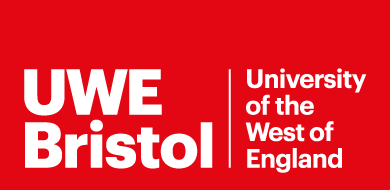 Session FourDomestic Violence and Abuse
We will be learning and working together as a group in this programme
Some of the material we will be discussing will be sensitive and some of us will have had personal experience of the things we discuss
We will all be be respectful of personal emotions as we learn
Some ground rules
Confidentiality
Appropriate language
Attendance
Communicating with the facilitator


Please be aware that we will be talking about sensitive issues and issues that might have affected you or people you care about. If you feel uncomfortable or upset it is fine to leave the space. Facilitators will understand and are trained to help you.
This is a bystander programme:
EMPOWERING YOU AS BYSTANDERS TO INTERVENE TO PREVENT VIOLENCE
Warning: Domestic abuse victims need specialist support – do not try to influence a victim’s decisions about staying in, or leaving, an abusive relationship.
Stage 1: Noticing behaviour / event
We need to understand / learn about domestic violence and abuse in order to be able to notice situations and see behaviours / events as potentially problematic.
Dictator
What does the dictator control?
A student writes…
“I was in a violent relationship for 3 years and felt totally alone; there is a stigma that violence happens only to people of a certain demographic….”
(NUS 2011 p.25)
Key facts:
Domestic violence can happen to anyone, regardless of age, social background, gender, religion, sexuality or ethnicity

It happens in all kinds of relationships: heterosexual, lesbian, gay, bisexual and transgender

Statistics show the vast majority of domestic violence incidents are carried out by men and experienced by women
(www.refuge.org.uk)
Government Definition
Max penalty       5 years imprisonment & a fine
Serious Crime Act 2015, s.76
Types of Behaviours
Isolating a person from their friends and family
Monitoring their time
Monitoring a person via online communication tools or using spyware
Taking control over aspects of their everyday life, such as where they can go, who they can see, what to wear and when they can sleep
Repeatedly putting them down such as telling them they are worthless
Enforcing rules and activity which humiliate, degrade or dehumanise the victim
Control ability to go to place of study or preventing attendance
Threats to hurt or kill
Threats to reveal or publish private information (e.g. threatening to 'out' someone)
Assault
Criminal damage (such as destruction of household goods)
Preventing a person from having access to transport or from working
Family 'dishonour'
Reputational damage
Disclosure of sexual orientation
Disclosure of HIV status or other medical condition without consent
Limiting access to family, friends and finances
Adapted from CPS guidance http://www.cps.gov.uk/legal/a_to_c/controlling_or_coercive_behaviour/
‘Honour’ based abuse
This definition includes so called ‘honour’ based violence, “a collection of practices (some criminal and some not) which are used to control behaviour within families [and communities] to protect perceived cultural and religious beliefs and/or honour”. HMIC (2014). Everyone’s business: Improving the police response to domestic abuse.  London, HMIC. ISBN: 978-1-78246-381-8 (p.36) 

Female genital mutilation (FGM)  - 20,000 girls at risk in UK every year. Thousands in UK – c.66,000 - suffering consequences.
	http://www.bristol.gov.uk/sites/default/files/documents/health_and_adult_care/abuse_or_neglect/abuse-myths-booklet_web.pdf

Forced (not arranged) marriage: 40% of Forced Marriage cases in the UK involve victims aged 18-23.  But cases rarely come to the attention of universities, meaning students struggling with forced marriage may miss a critical chance of finding support.Freeman, M., & Klein, R. (2013). College and University Responses to Forced Marriage. London: LMU and FMU (p.12)
‘Honour’ based abuse – key features
There are often multiple perpetrators (family, community)
The perpetrators may describe the victim as a person who has committed an ‘honour crime’ through their behaviour
When perpetrators come from within the family it means the family home is not a safe place for victims
Jasminder Sanghera, Karma Nirvana, 2014
Physical violence experienced by a student
“All of the first four [pushed, slapped, shoved or had hair pulled; something thrown at you; kicked, bitten, hit with a fist; choked, dragged, strangled or burnt] have happened to me whilst living with my ex- boyfriend during my 1st and 2nd year of uni, but I considered being choked the most dangerous. He also threatened me.” 
(NUS 2011 p.16)
Identifying abuse
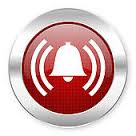 Physical violence: punching; slapping; hitting; biting; pinching…
There are many other forms of abuse!
Remember – it can be any incident or PATTERN of incidents of behaviour.
Some subtle and not so subtle signs of abuse. Is your friend…
Being stopped from seeing friends & family
Having their movements monitored (being checked up on)
Having their phone & social media monitored
Having their finances controlled
Being put down in public
Being told what to wear, how to behave
“Walking on eggshells” 
Being coerced to have sex
Being physically hurt
(Adapted from Refuge: Warning Signs Campaign)
Hollyoaks “This is Abuse” clip
Recognising abuse: a student’s reflection
“I have had to...re-evaluate my thoughts about domestic violence in homosexual relationships. Although I am quite clear in my mind about what is violence and abuse in any…situation, I will admit that I failed to recognise the mistreatment that I was subjected to in an objective manner”

(NUS 2011 p.20)
Online abuse:
“Most stalking now includes an online element and stalkers will assist their offline activities with online tools as well. Stalking by ex-partners accounts for the largest group of victims with the majority of victims being women” (Womens Aid, Virtual World, Real Fear, 2014)

Student survey found 12% of respondents victims of stalking (including social networking, 89% perpetrators were male (NUS 2011 p.3)

Student survey found that “approximately one quarter of stalking victims (27 per cent) reported that their mental health, studies and relationships had been affected.” (NUS 2011 p.27)

‘Revenge porn’  - sharing private sexually explicit photographs / films without consent with the intention of causing distress is now a criminal offence (Criminal Justice and Courts Act 2015s.33)
The Duluth Wheels
(Handouts)
Statistics
Since the age of 16, almost 30 % of women and 17 % of men in England and Wales have experienced some form of domestic abuse (Chaplin et al., 2011).
Both men and women can be perpetrators.
Men more likely to be repeat offenders, men’s violence is more severe and tends to create a context of fear (Hester, 2013)
Women are also more likely to have experienced multiple incidents of abuse. Indeed, 89% of those individuals who have been subject to 4 or more incidents of DA (same perpetrator) since the age of 16 are women (Walby & Allen, 2004).
The average length of the abusive relationship is 5 years (CAADA, 2012). 
(http://www.caada.org.uk/policy/statistics.html)
Whilst domestic violence and abuse is experienced by both women and men regardless of sexuality, there are some key differences:
Impact

Consequences
IMPACT is gendered:
Teenage girls report much higher levels of negative impact on their welfare than boys (NSPCC, Barter et al, 2009)
Male victims report difficulties dealing with the emotional impact of abuse: “You’re used to not being open with your feelings. And it’s quite hard to communicate so you tend to keep things to yourself and they you know sort of eat away at you a bit so…” (p.14)

Lesbian/Gay/Bisexual victims report that their sexuality is used as part of abuse, e.g. with threats to 'out' them.  (p.30)

Transgender victims of sexual violence identified it as a hidden issue in the trans-community, not talked about much, and was very unlikely to be reported. (p.31)

BME (Asian) women were anxious about reporting to support workers who were also Asian for fear that confidentiality would be breached to the wider community. (p.45)

LGBT and BME individuals feared potential homophobic or racist reactions from service providers. (p.49)
(Hester, Williamson et al 2012)
CONSEQUENCES are gendered:
Women are also much more likely to be high risk victims:
 







(http://www.hmic.gov.uk/wp-content/uploads/2014/04/improving-the-police-response-to-domestic-abuse.pdf (pp.28,30)
96 percent of all high risk of serious harm or murder cases referred to (57,900 in 2012-2013) to MARAC (multi-agency risk assessment conference) were women.
Where in the world are 2 women a week killed by DV?
http://kareningalasmith.com/counting-dead-women/
Shockingly, 2 women a week are killed by their partner or ex-partner in the UK
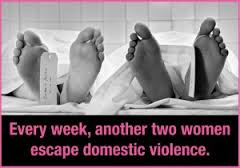 www.Refuge.org.uk
Escalation
Domestic violence is rarely a one-off. Incidents generally become more frequent and severe over time

(www.refuge.org.uk)
“So why doesn’t she just leave?”
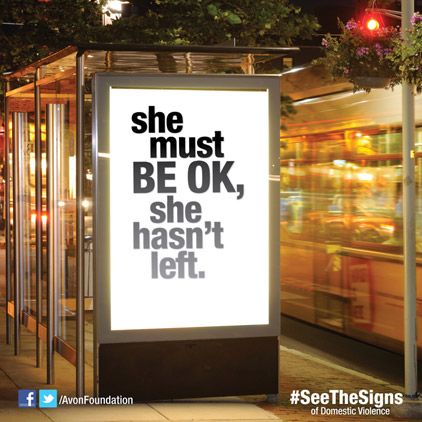 Reasons it can be extremely difficult to leave an abusive partner:
Fear what partner will do if they leave
Practical considerations (money, housing, children, language, isolation, where to go) 
Women from different cultures can find it particularly difficult to leave an abusive man as this would bring shame on both themselves and their family. They may feel like they are betraying their community if they contact the police.
The self-esteem of a person being abused will have been steadily worn down so may feel there are no other options or cannot manage alone. 
Feel ashamed of what has happened and believe the abuse is their fault.
Hope that partner will change (investment in relationship) 

(Adapted from Refuge and Women’s Aid)
Domestic Abuse victims need specialist support
“Don’t tell her to leave or criticise her for staying. Although you may want her to leave, she has to make that decision in her own time. It is important to remember that research shows an abused woman is at most risk at the point of separation and immediately after leaving an abusive partner.”
(UK National Domestic Violence helpline)
“I won’t judge you”
A student on being judged:
“I was in a violent relationship for 3 years and felt totally alone; there is a stigma that violence happens only to people of a certain demographic….When I spoke to my friends I always felt slightly judged, the classic ‘you are clever, why didn’t you leave’. Only now have I come to see that this was not my fault for being weak. I will never fully recover from this.”

(NUS 2011 p25)
One respondent explained why she had not told family members that she had been hit by her boyfriend:
“You never think it will happen to you and I always thought if it did I would be defiant and hit him back. When it did happen to me, I didn't know how to react. I still haven't told my family because I don’t want them to be disappointed in me.”
(NUS 2011 p.26)
Stage 2: Interpreting it as a problem
Domestic violence and abuse is not a problem that has been solved!
The increase in online abuse means the problem is going to get worse
It is going on all around you in your community
Young people are far more at risk
VIOLENCE IS EVERYBODY’S PROBLEM
YOU ARE PART OF THE SOLUTION!
STAGE 3: Feeling Responsible
You are part of the community in which this is taking place

We all have a responsibility to speak out
Domestic violence is a crime. It must not be ignored.
Domestic violence is protected by people's silence. If we do not speak out against it, we become part of the problem.
It hurts people who we care about.

Domestic violence affects us all
Many victims suffer in silence. By reaching out to a friend, you can help break their isolation.
People being abused need their friends more than ever.
People being abused often do not realise that what they are experiencing is domestic violence. You can help your friend to recognise the signs and be safe.

(www.Refuge.org)
A student writes:
“Preconceptions of domestic violence are so deeply-rooted that people think it doesn't happen in student relationships. It also means that people generally have no idea how to handle the situation. I can now forgive friends who didn't know where to stand at the time, but educating students is vital if we wish to fully support sufferers.”
(http://www.theguardian.com/education/mortarboard/2014/mar/07/domestic-violence-students-universities)
Mental Health Impact of Domestic Violence:
Studies affected
Relationships affected
Post-traumatic stress 
Anxiety
Depression
Panic attacks
Sense of isolation
Loss of confidence
Suicidal thoughts
Adapted from Horley, S. (2001). Power & Control.  London: Random House; NUS (2011) Hidden Marks report; WHO (2005) Multicountry Study on Women’s Health and Domestic Violence Against Women.
Cost to society:
Domestic abuse costs the tax payer an estimated £15.7bn per year (Walby, 2009)
 Domestic abuse related crime is 	











(http://www.hmic.gov.uk/wp-content/uploads/2014/04/improving-the-police-response-to-domestic-abuse.pdf - p.28)
8% 	of total crime 	
11% 	of all recorded sexual offences 	

33% 	of all recorded assault with injury crimes 	
49% 	of all recorded harassment crimes 	

On average every 30 seconds someone contacts the police for assistance with domestic abuse 2012-2013
Impact on offender
In law, domestic violence is regulated by a large variety of criminal offences depending on the type of abuse, e.g:





Massive consequences for future potential
Rape / attempted rape/ sexual assault
Harassment / stalking
Assault (varying degrees of offences)
Burglary
False imprisonment
Attempted murder / murder
Criminal damage
FGM
Threats to kill
BEING A FRIEND:
Noticing signs that a friend is being abused and reaching out

Noticing signs that a friend is engaging in problematic behaviour and making them realise that their behaviour is not acceptable and they may be committing an offence.
Social Norms
(Neighbors, C., Walker, D. D., Mbilinyi, L. F., O'Rourke, A., Edleson, J. L., Zegree, J., & Roffman, R. A. (2010). Normative misperceptions of abuse among perpetrators of intimate partner violence. Violence against women, 16(4), 370-386.  DOI: 10.1177/1077801210363608  (p. 376))
Results of misperceptions:
1. Misperceptions INHIBIT bystander intervention.
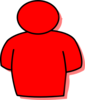 I’m uncomfortable but I’m the only one
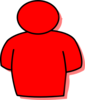 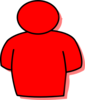 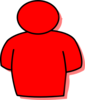 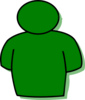 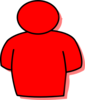 2. Research has found that the more male perpetrators of intimate partner violence overestimate other men’s violent and abusive behaviour, the more they report engaging in psychological abuse and physical violence
(Neighbors et al 2010 p.6)
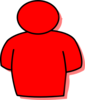 You are part of the solution!
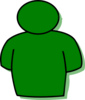 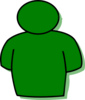 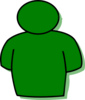 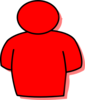 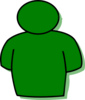 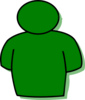 How might you challenge the cultural context?

What situations might you notice as they occur?
References
Hester, M., Williamson,E., Regan, L., Coulter, M., Chantler, K., Gangoli, G., Davenport, R., & Green, L., Exploring the service and support needs of male, lesbian, gay, bi-sexual and transgendered and black and other minority ethnic victims of domesticand sexual violence, University of Bristol 2012

Hester, M. (2013) “English police records Who does what to whom? Gender and domestic violence perpetrators”, European Journal of Criminology 10: 623 

Barter, C., McCarry, M., Berridge D., and Evans, K.,  Partner exploitation and violence in teenage intimate relationships, NSPCC 2009